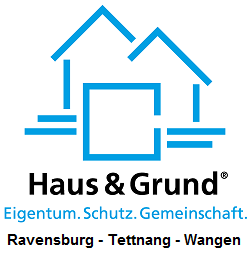 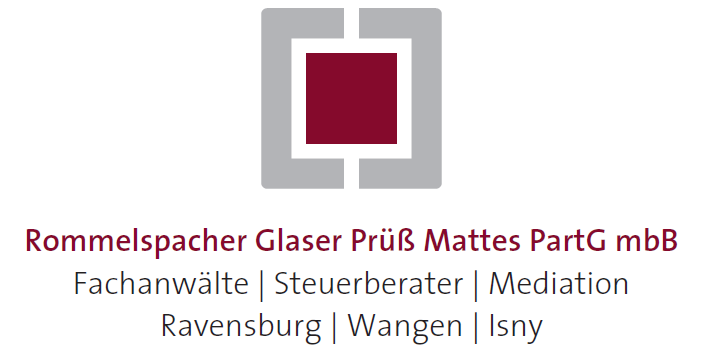 „Mietanpassung unter Berücksichtigung der Vorschriften der Mietrechtsreform 2019“
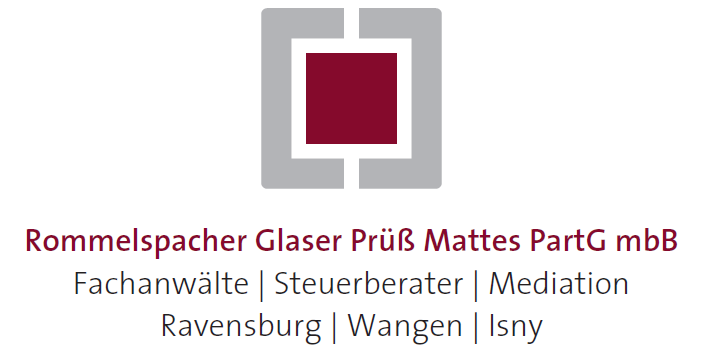 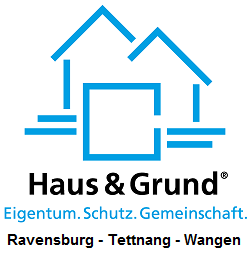 Beschränkung der Wiedervermietungsmiete

110 % der ortsüblichen Vergleichsmiete
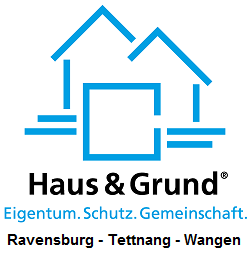 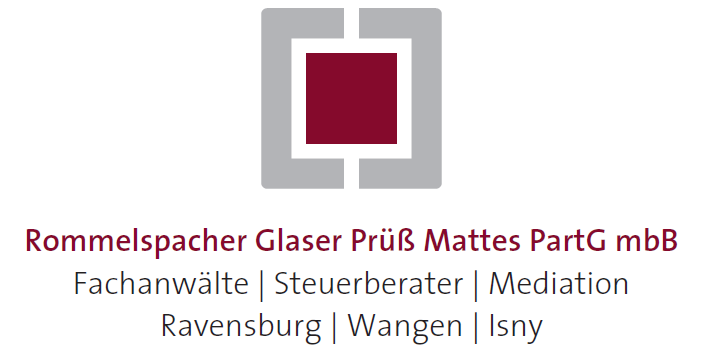 Ausnahmen
Vorherige Miete bereits höher
Modernisierungsmaßnahmen 
Neuere Wohnungen
Umfassende Modernisierungsmaßnahmen
Auskunft über Ausnahme
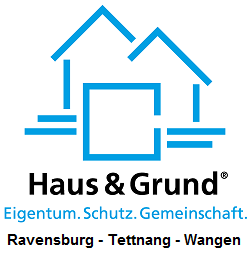 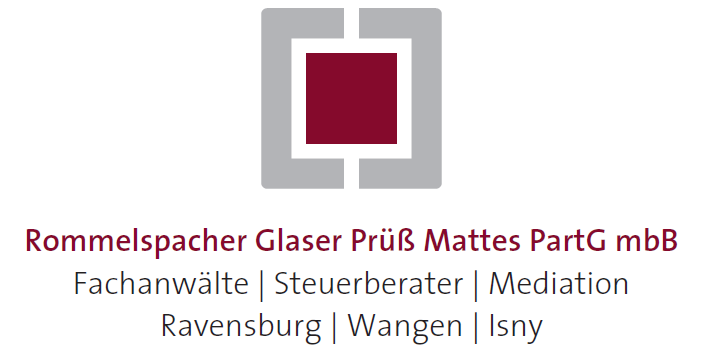 Modernisierungsmieterhöhung

Absenkung Prozentsatz von 11 % auf 8 %
Absolute Kappungsgrenze von 3,00 € oder 2,00 € / m²
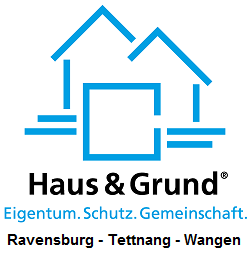 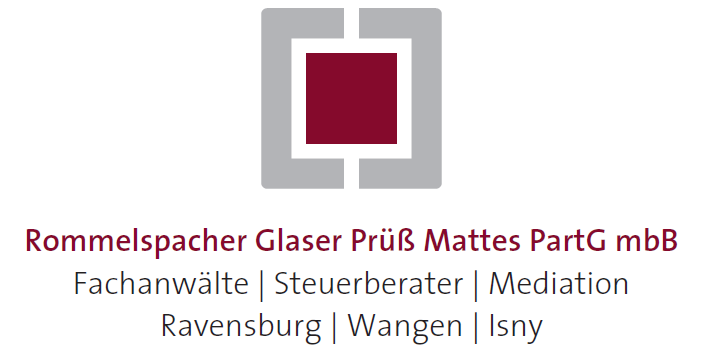 Vereinfachtes Verfahren
Bis Investitionsvolumen von 10.000,00 € 
Berufung auf vereinfachtes Verfahren
Abzug von 30 % für Instandhaltungskosten
Keine finanzielle Härte
Sperre von 5 Jahren für künftige Modernisierungsmieterhöhungen
   (aber Ausnahmen)
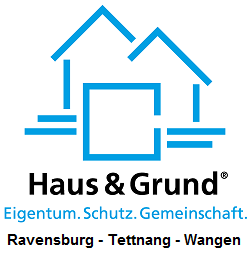 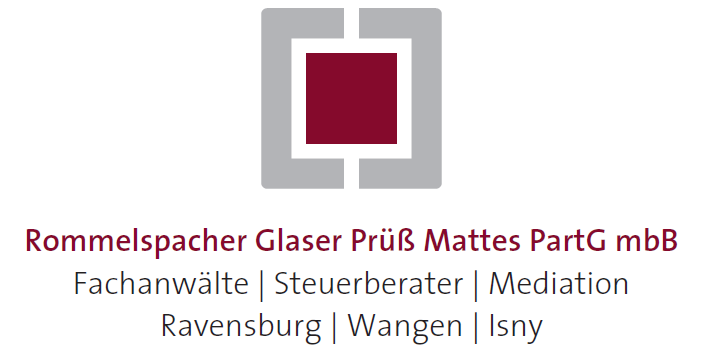 Herausmodernisieren
Schadenersatz (Vermutung)
Beginn nicht innerhalb von 12 Monaten
Verdoppelung der monatlichen Miete
Erhebliche, objektiv nicht notwendige Belastung des Mieters
Ruhen der Abreiten mehr als 12 Monate
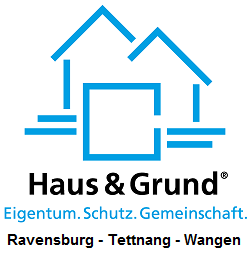 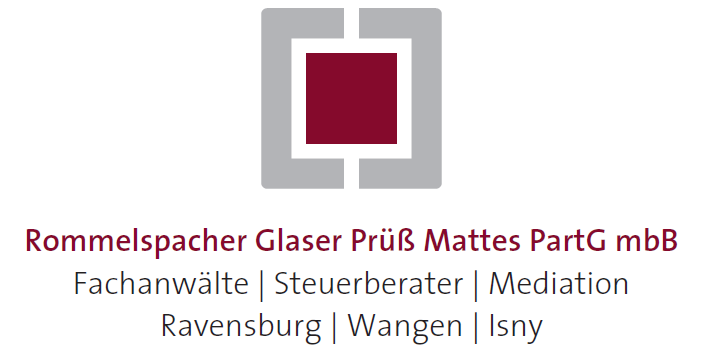 Ordnungswidrigkeit 
Absicht Mieter zur Kündigung zu veranlassen
Geldbuße bis zu 100.000,00 €
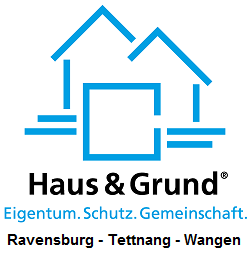 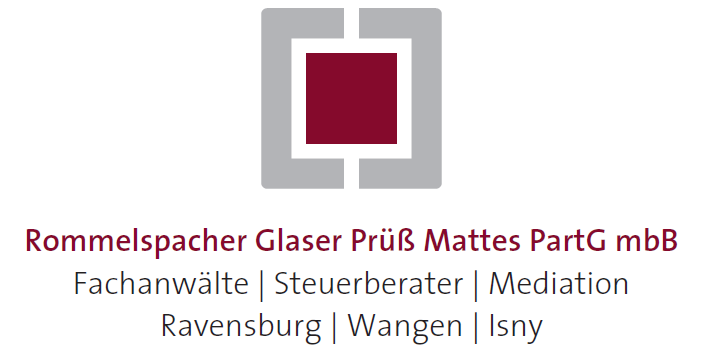 Fazit
Politische Fragen und Schnelligkeit anstatt Vereinfachungen und Praktikabilität
Weiterer Streit und Reformbedarf vorprogrammiert
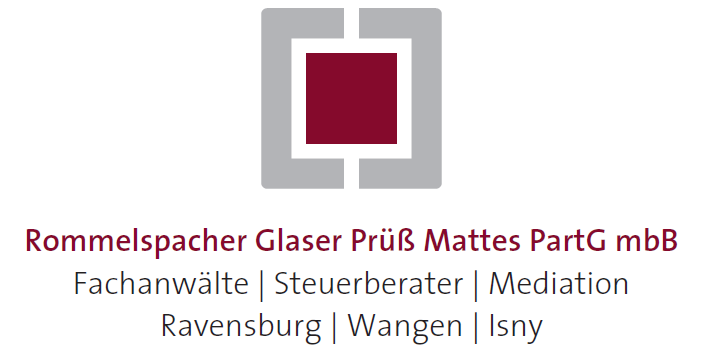 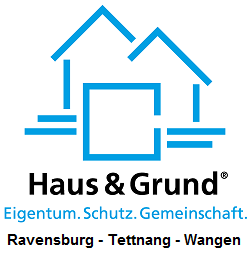 Ich danke für Ihre Aufmerksamkeit und stehe
für Fragen im Anschluss gerne zur Verfügung.